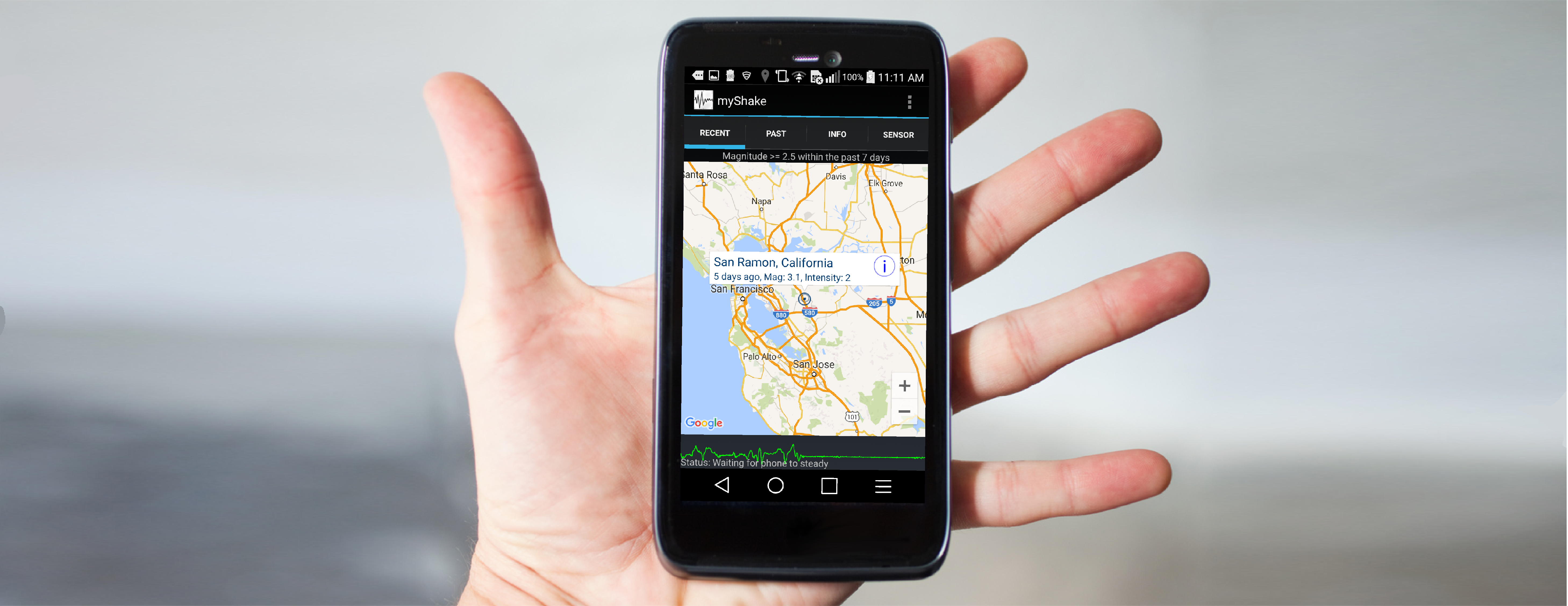 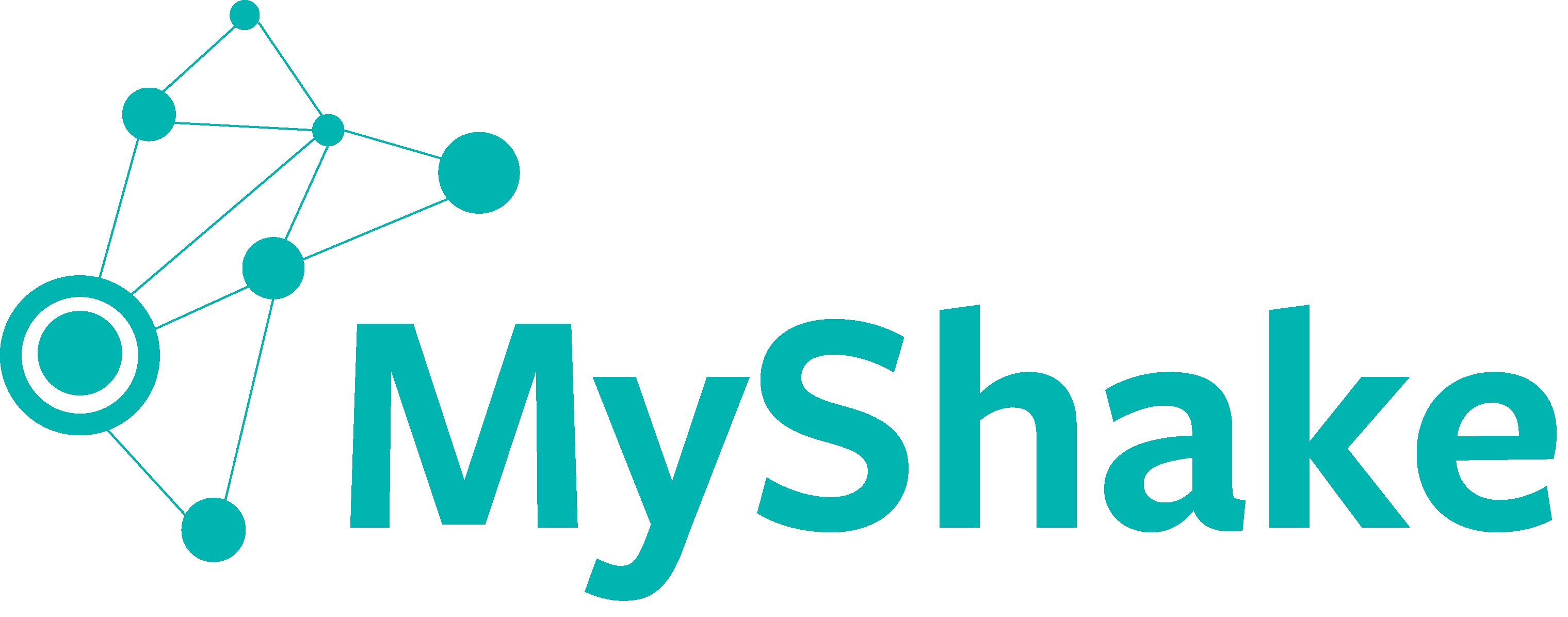 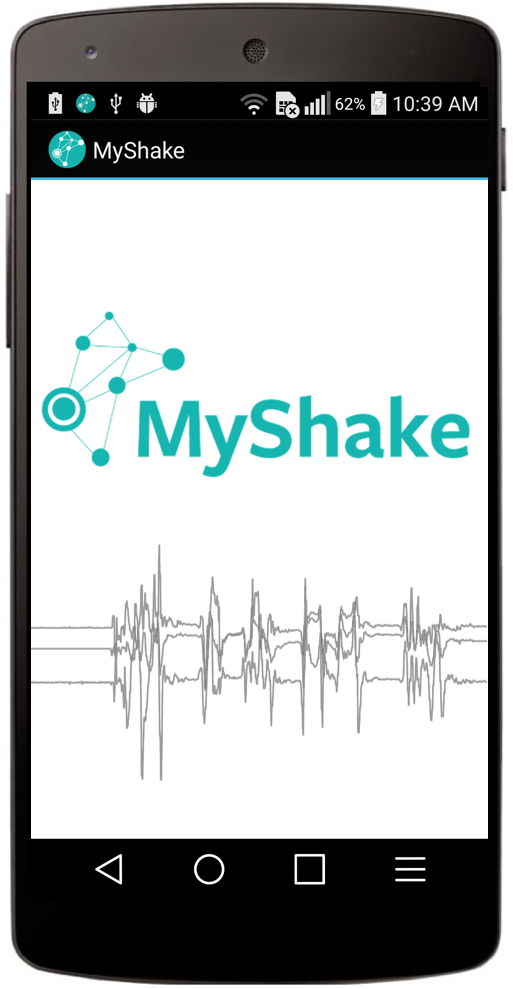 A Dense Seismic Array with Smartphone Sensors
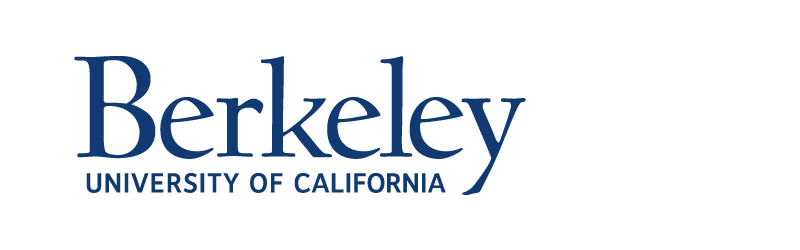 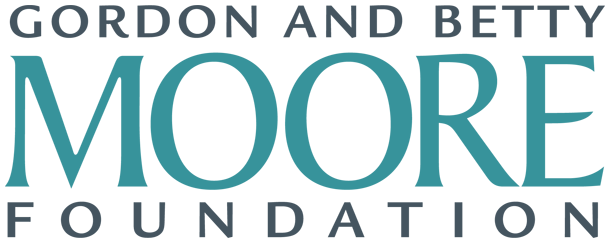 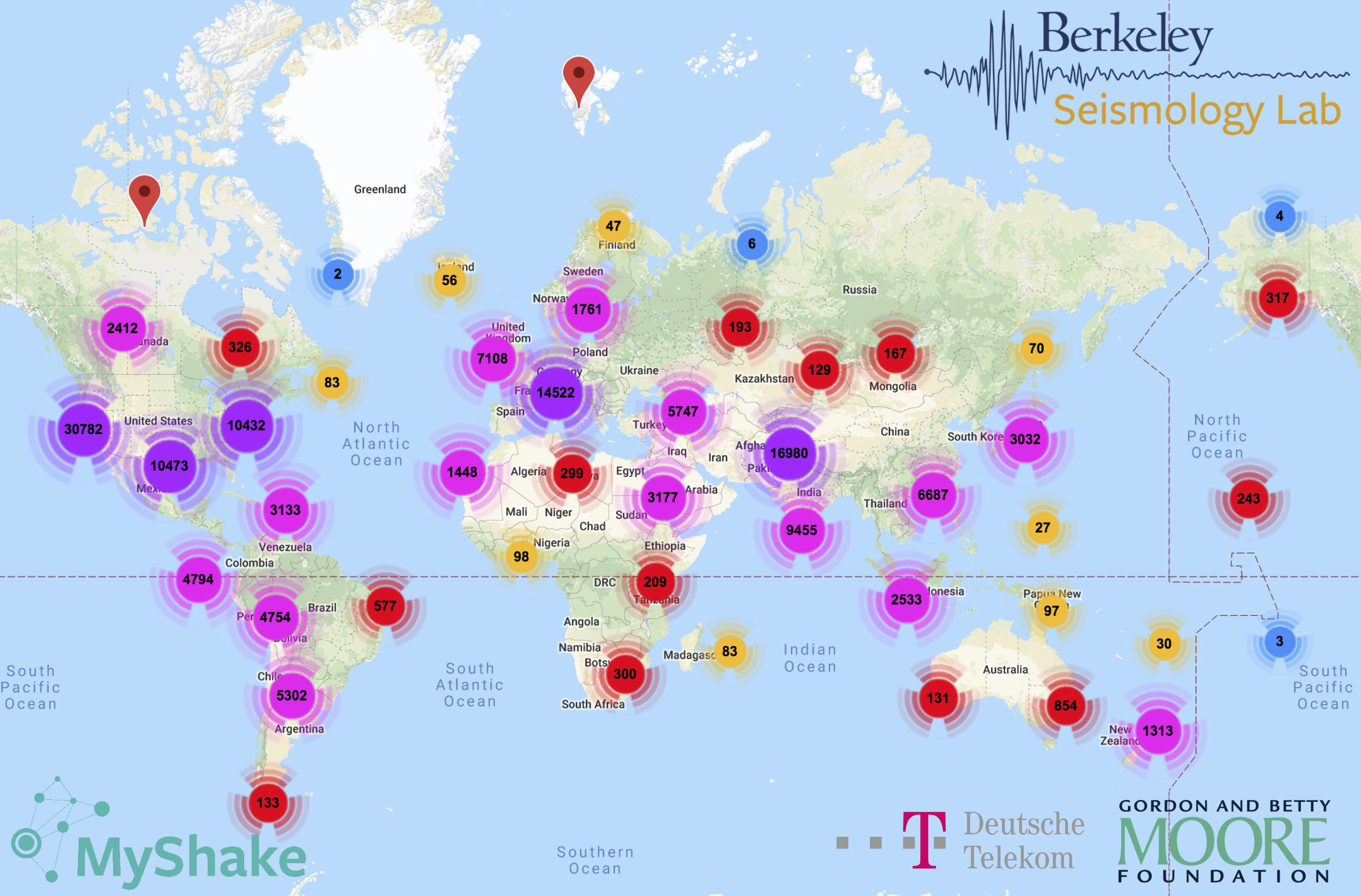 Total downloads: 300,000
Active users: 40,000
Sending data today: 7,000
Earthquakes recorded: 800+ to date
M1.7 to M7.8
Surface to 350 km depth
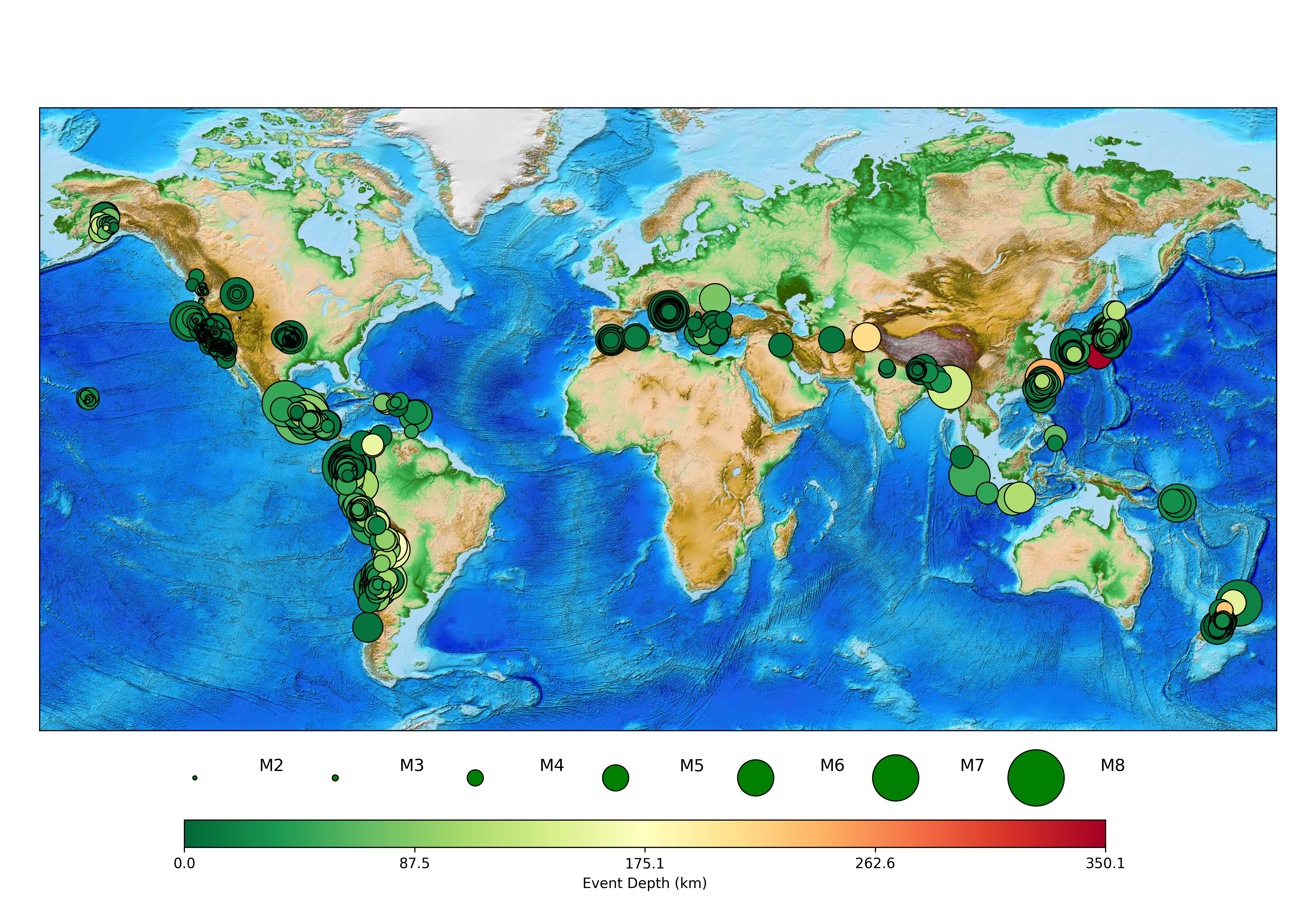 (usable seismic waveforms)
[Speaker Notes: 780+ events at till Jan 5th this year. These are all based on the USGS catalog.]
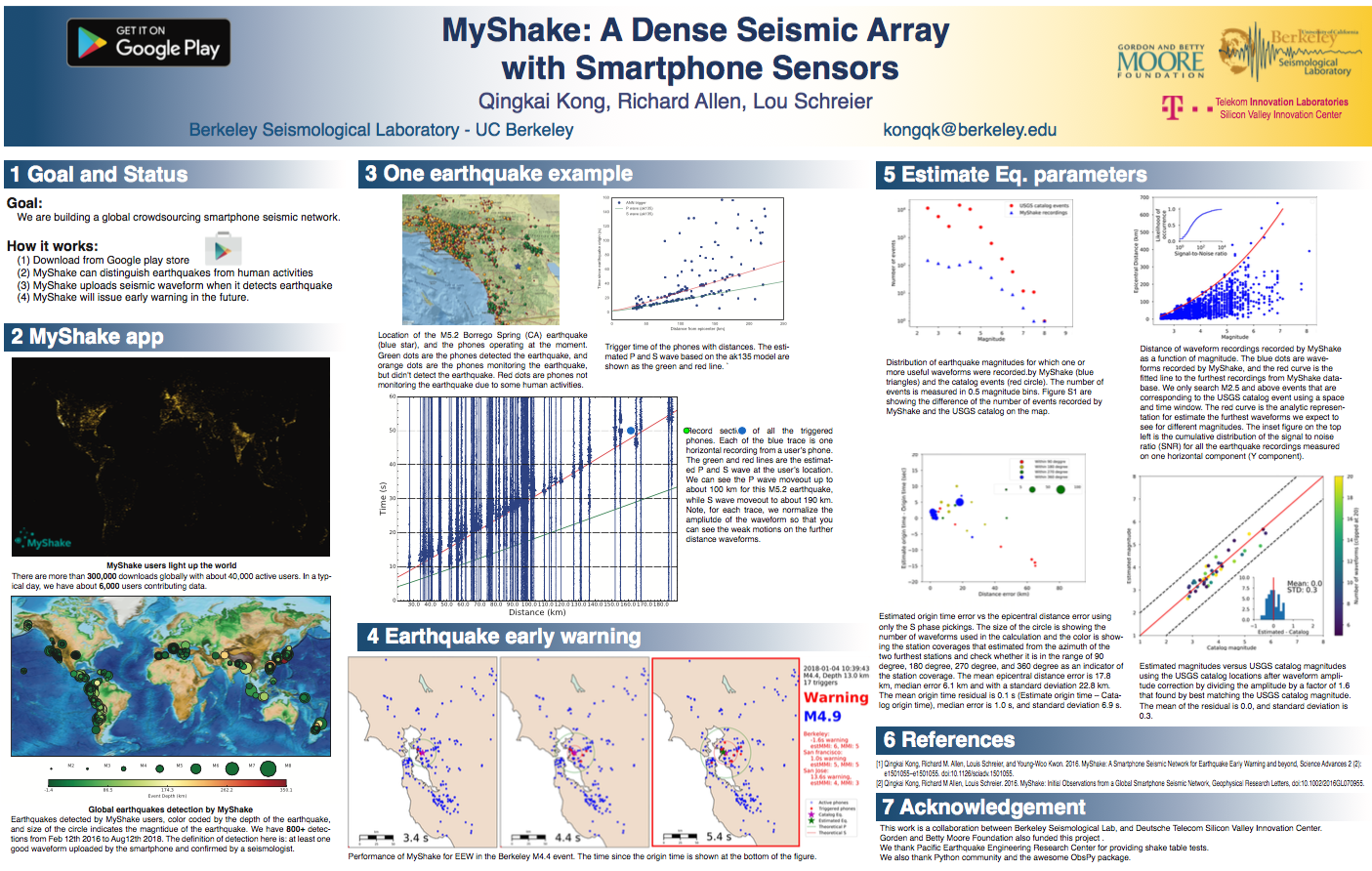